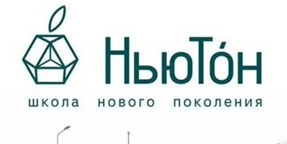 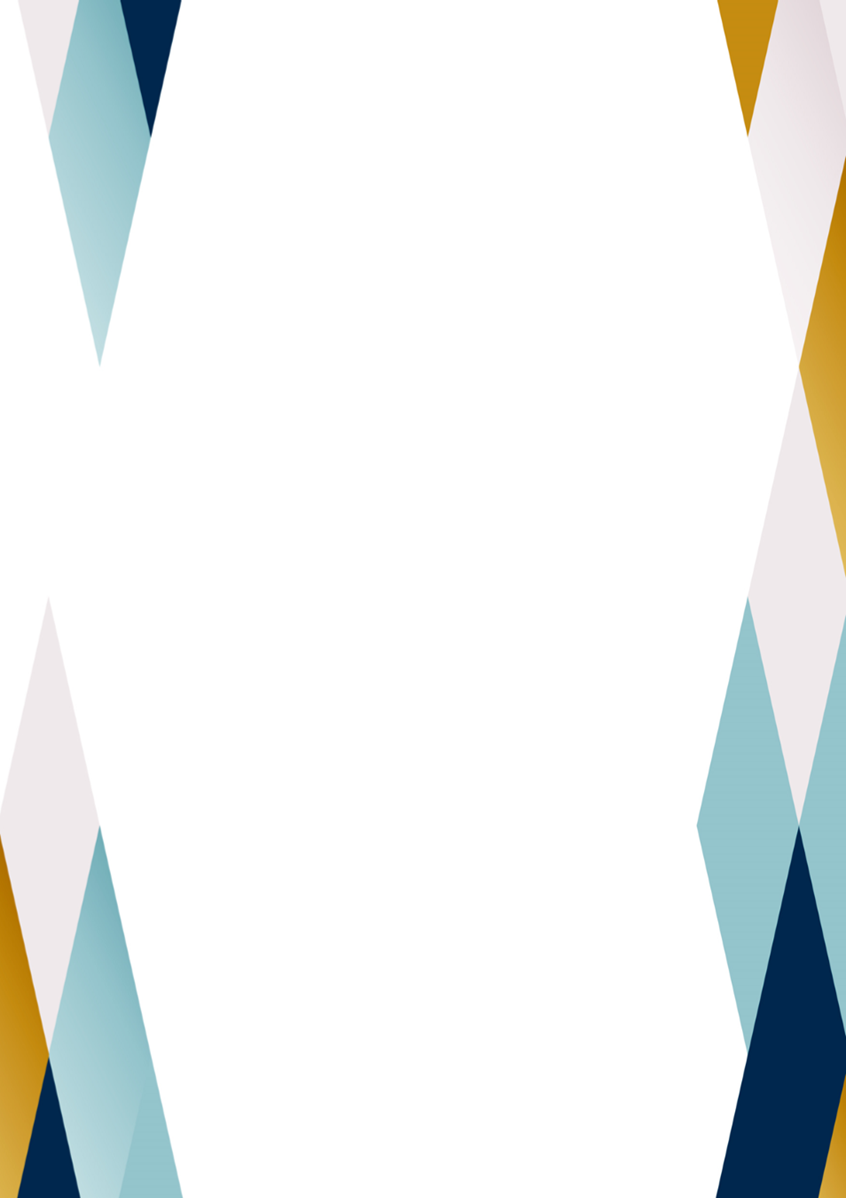 Модель сопровождения ИОМ педагога
как инструмента профессионального развития 
и самообразования
Ошмарина В.В.
заместитель директора по УМР МАОУ СОШ «НьюТон»
2022-2023гг.
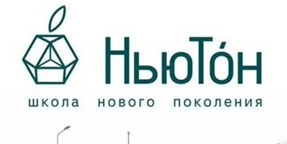 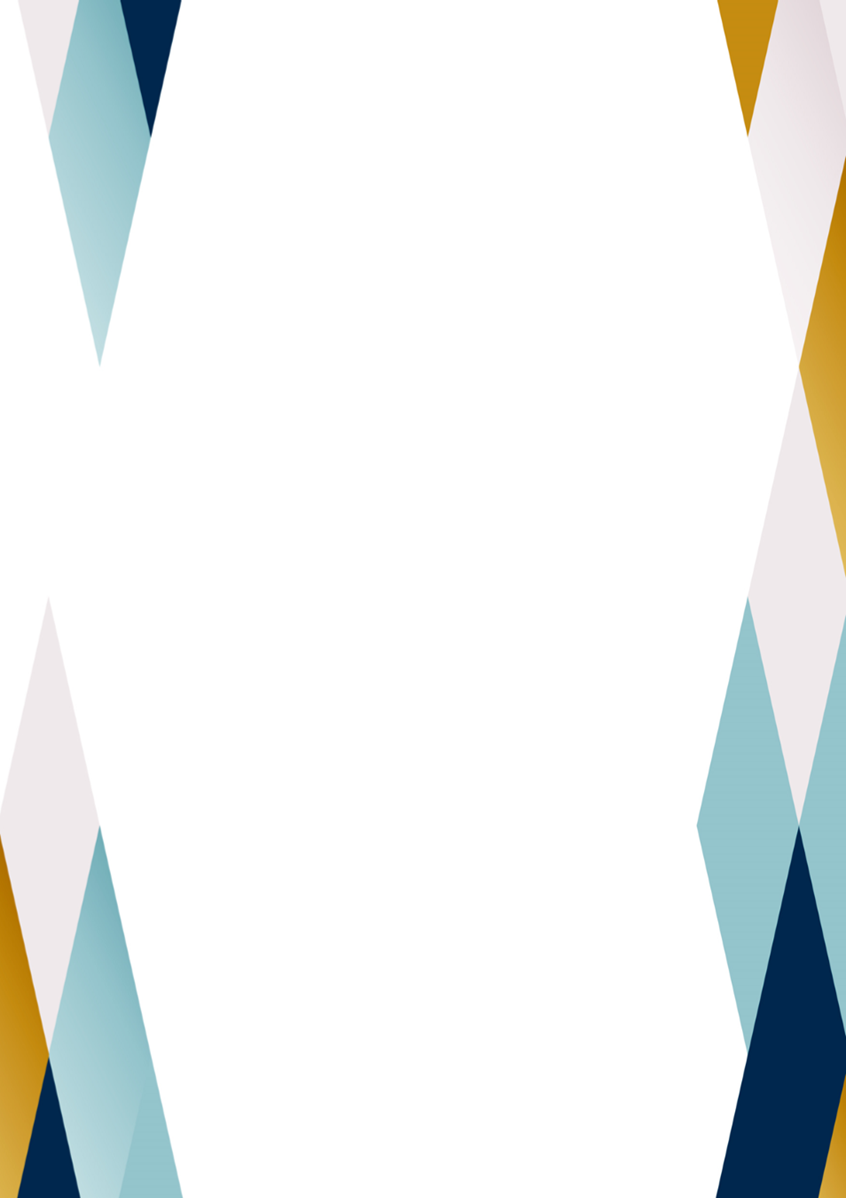 Актуальность
Индивидуальный образовательный маршрут педагога (ИОМ) – востребованная технология профессионального развития, которая предусматривает целенаправленное проектирование дифференцированной образовательной программы, направленной на осуществление профессионального развития при условии квалифицированного методического сопровождения и управления данным процессом.
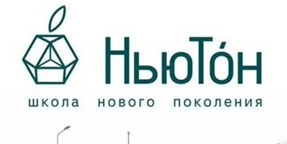 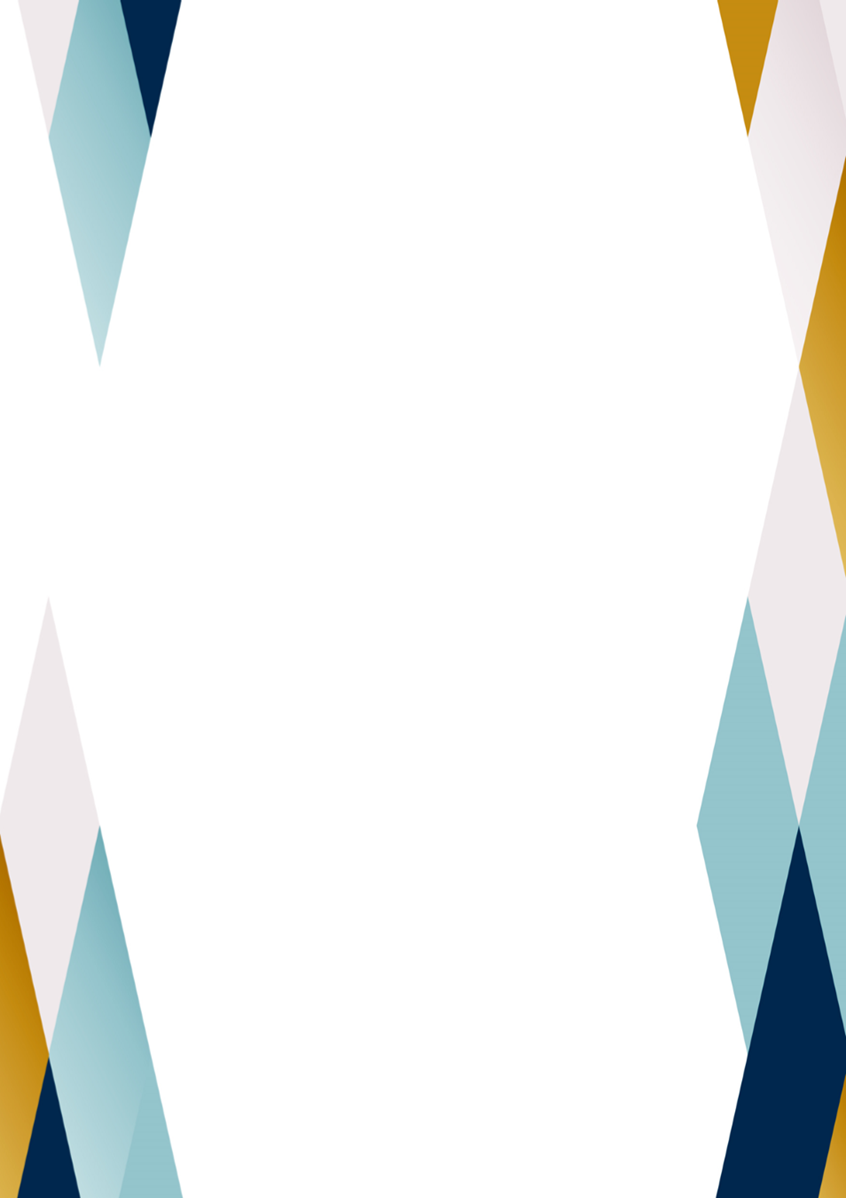 Актуальность
Одним из условий повышения качества образования является уровень компетентности учителя, необходимость постоянной работы по его профессиональному самосовершенствованию. Таким образом, чтобы обеспечить процесс непрерывного развития профессионального мастерства педагога, необходимо встроить управление его профессиональным развитием во внутришкольную систему оценки качества образования, а именно в раздел оценка педагогического потенциала.
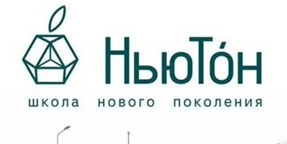 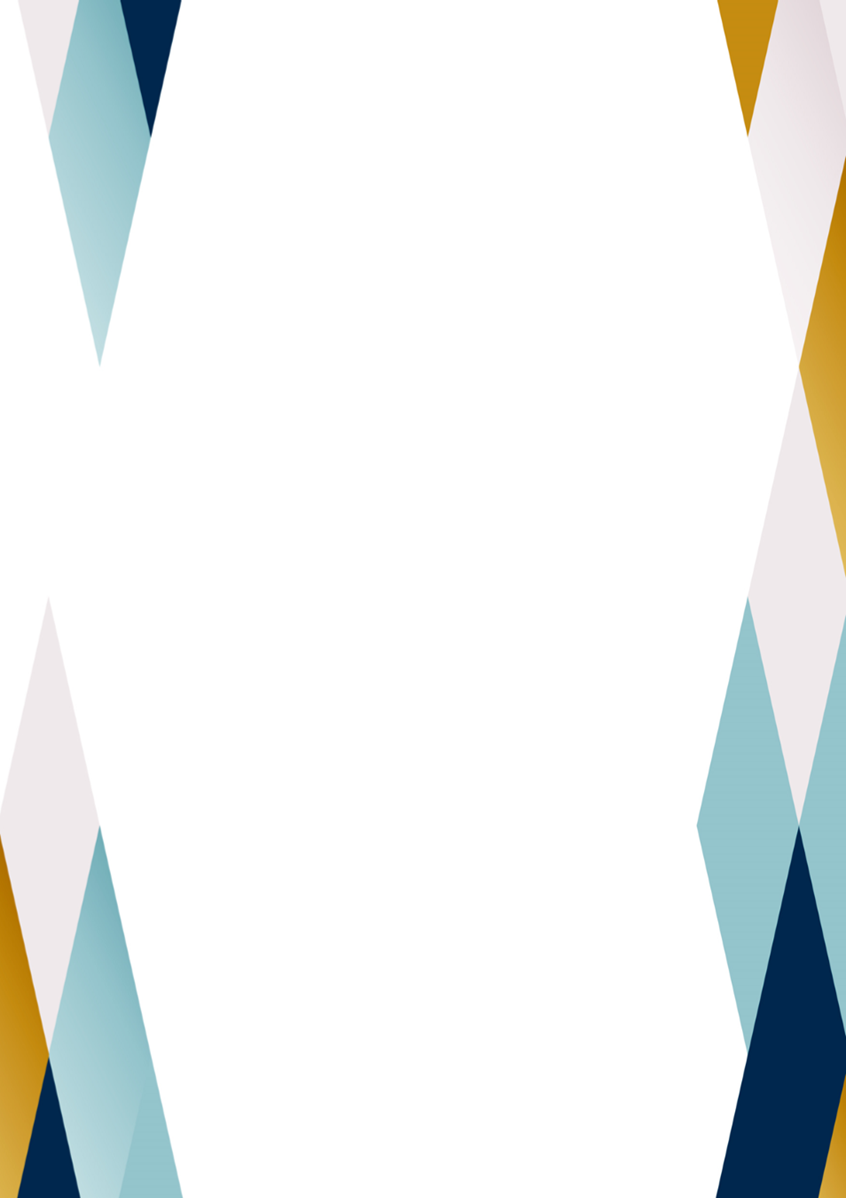 Проблема
В существующих условиях на данный момент: большая нагрузка педагогов, смешение коллектива педагогов двух школ, процессы цифровой трансформации школы, необходимость освоения нового современного оборудования, освоения профстандарта педагога, индивидуализация и персонализация обучения, реализация ФГОС СОО и изменения ФГОС НОО и ООО, инновационный проект в новой школе по реализации обучения в классах с углубленным изучением отдельных предметов 5Н (научный), 5Э (экономический) и 5Т(технический) классы, выстраивание системы внеурочной  деятельности и образовательных событий в связи с реализацией инновационного проекта в основной и старшей школе, все это создает избыточную среду для самореализации и самообразования педагогов, требует от них серьезных усилий и самоопределения, а с управленческой точки зрения - переосмысления подходов к сопровождению профессионального развития и самообразования педагогов.
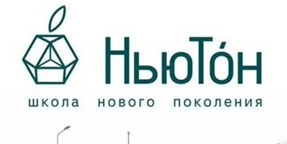 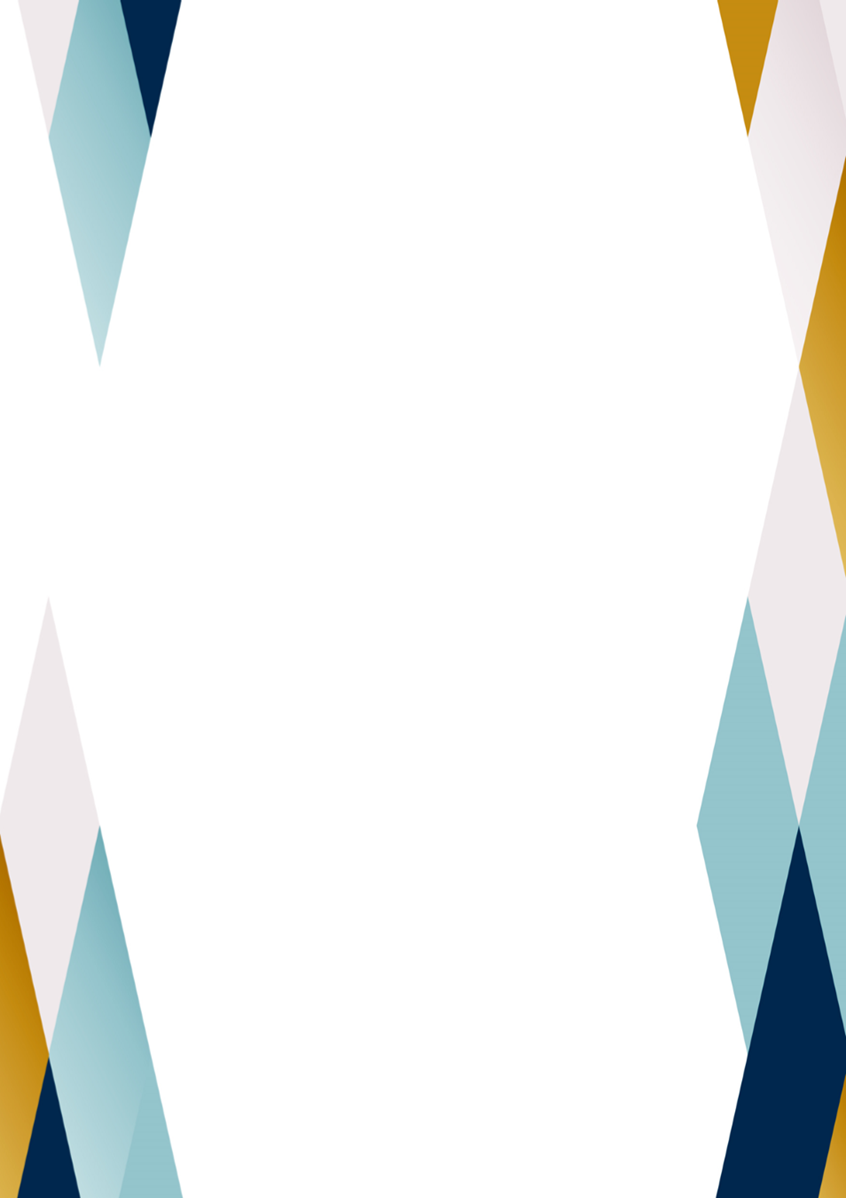 Проблема
В 2021 году школа вошла в проект 500+, школы с низкими образовательными результатами. 
	Двумя рисковыми профилями, которые были выделены коллективом педагогов на педсовете, стали: 
Недостаточная предметная и методическая компетентность педагогических работников 
Несформированность внутришкольной системы повышения квалификации.
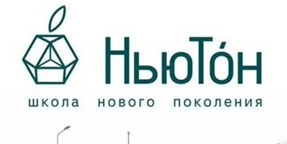 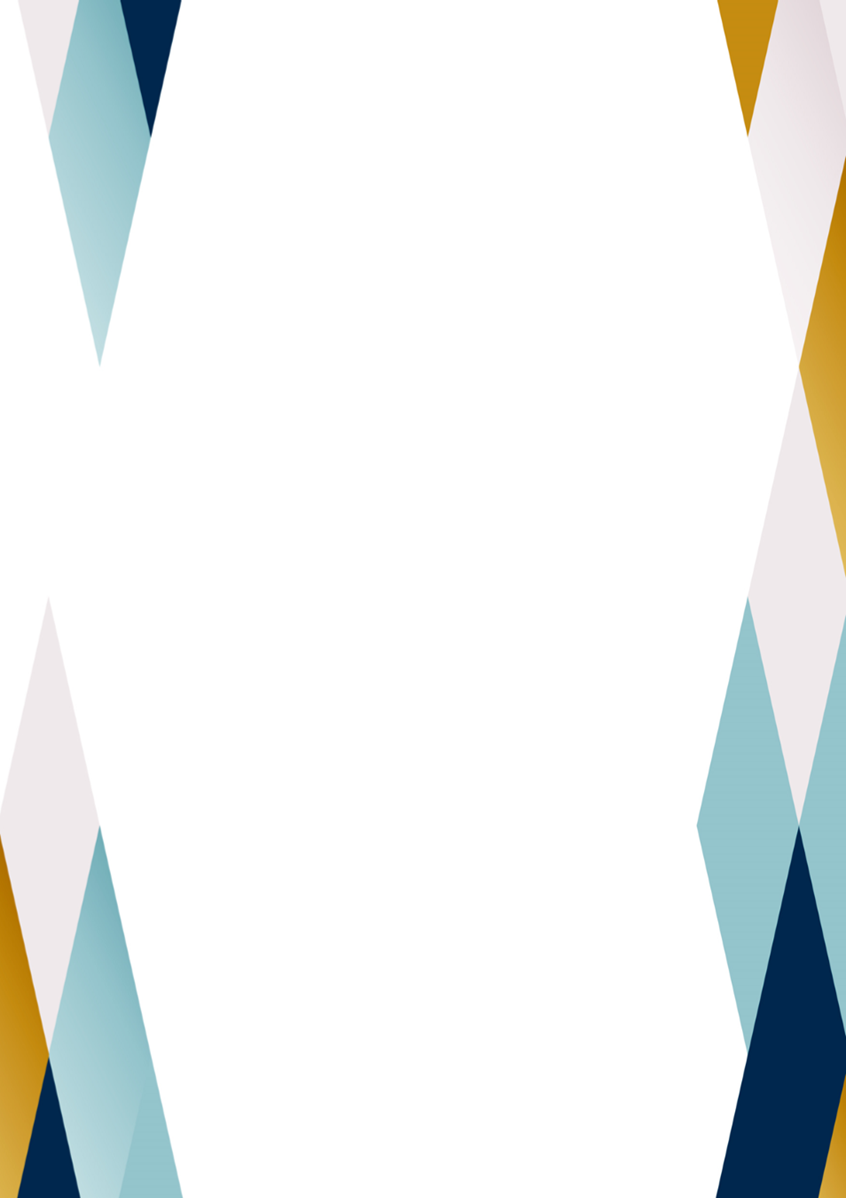 Способ решения проблемы
Способом решения проблемы станет внедрение в методическую деятельность педагогов ИОМ и его сопровождение. 

Основной идеей станет выход на новые смыслы педагогической деятельности педагогами, поискам ответов на вопросы: что я делаю как педагог? как я это делаю? и зачем я это делаю? в условиях обновления содержания образования.
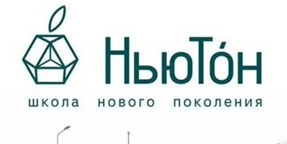 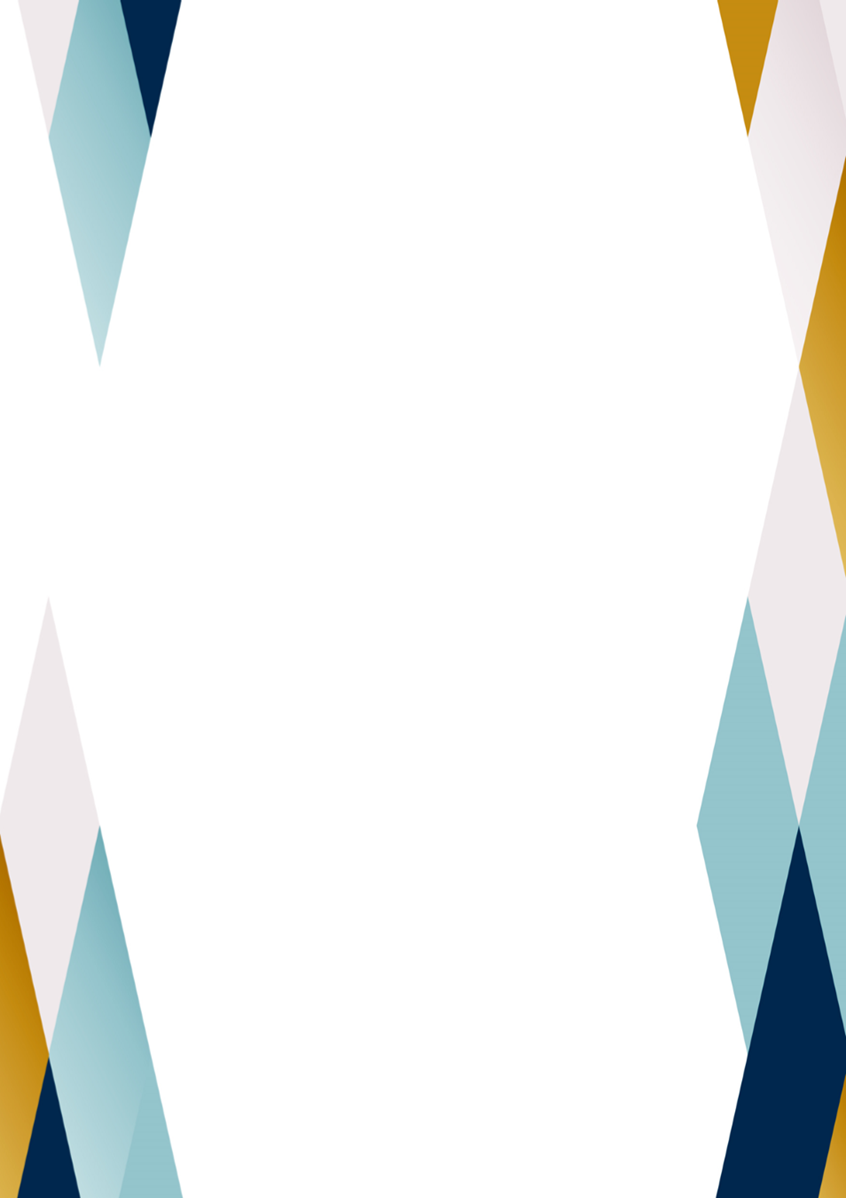 Ожидаемые результаты
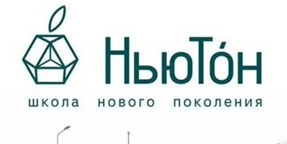 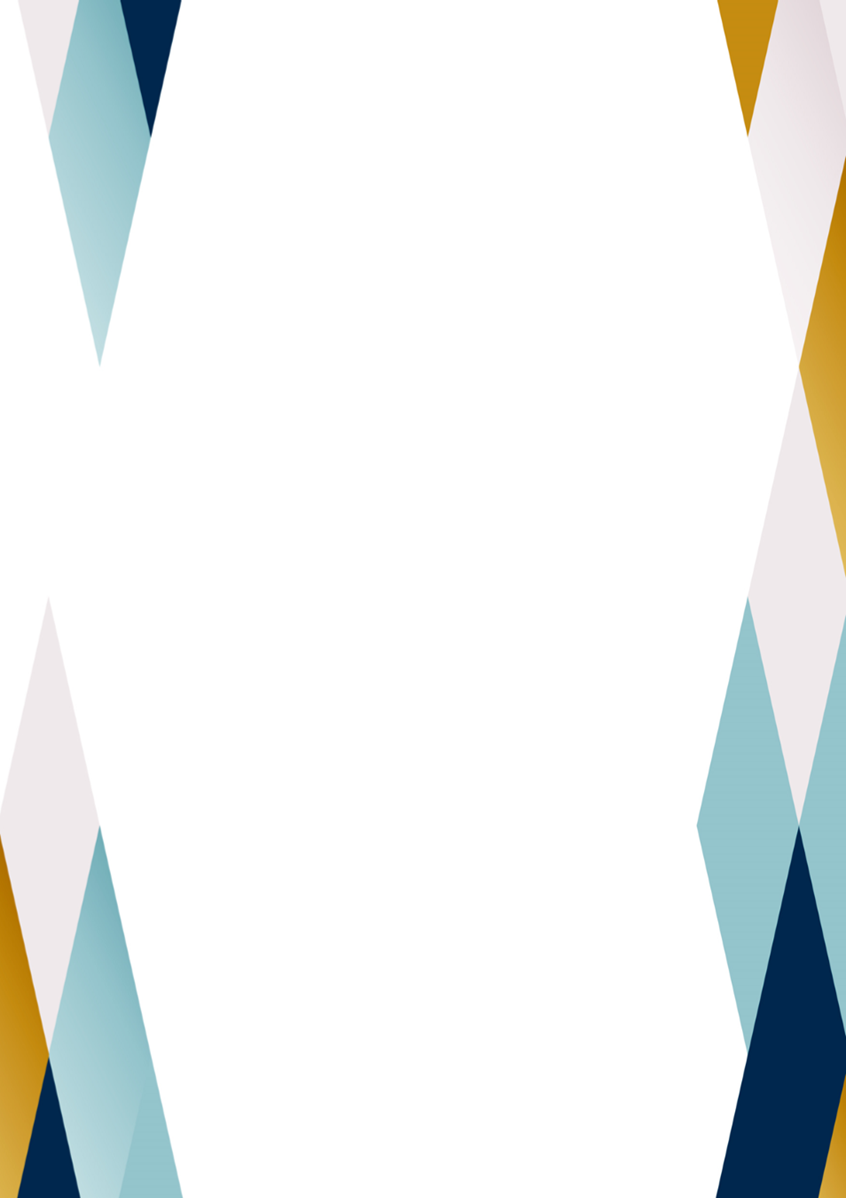 Модель
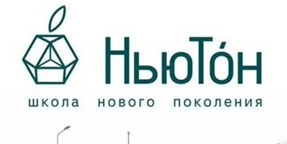 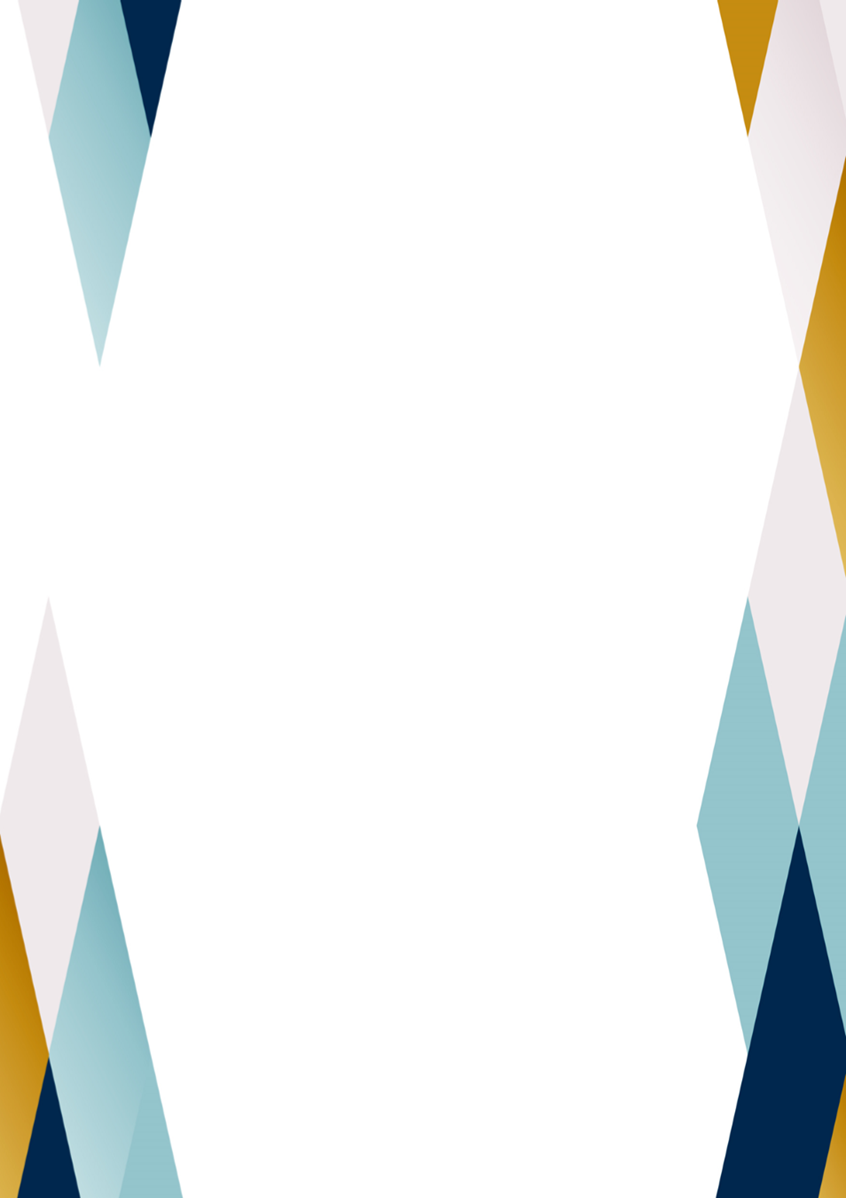 Описание основных мероприятий проекта
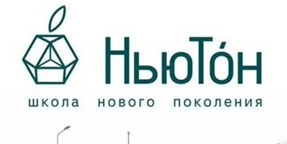 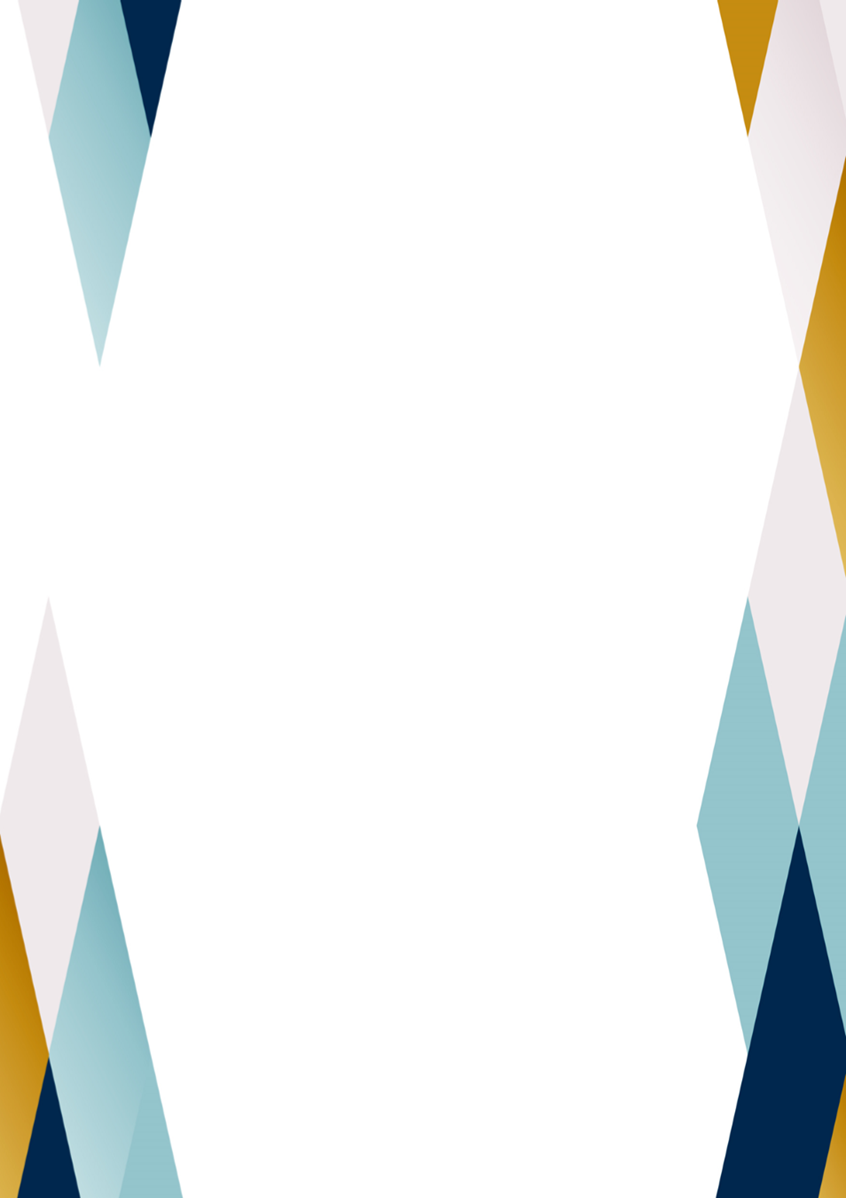 Описание основных мероприятий проекта
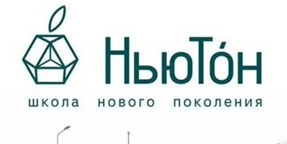 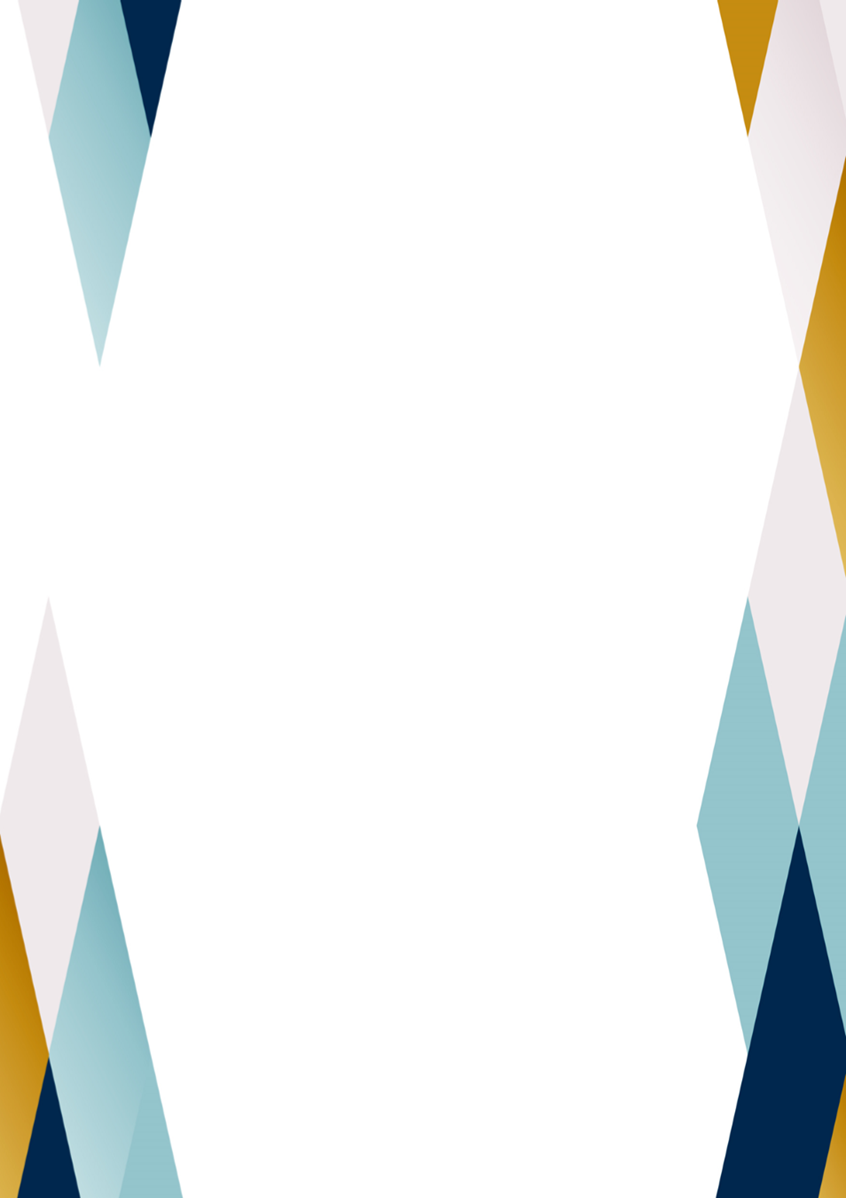 Описание основных мероприятий проекта
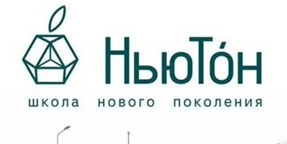 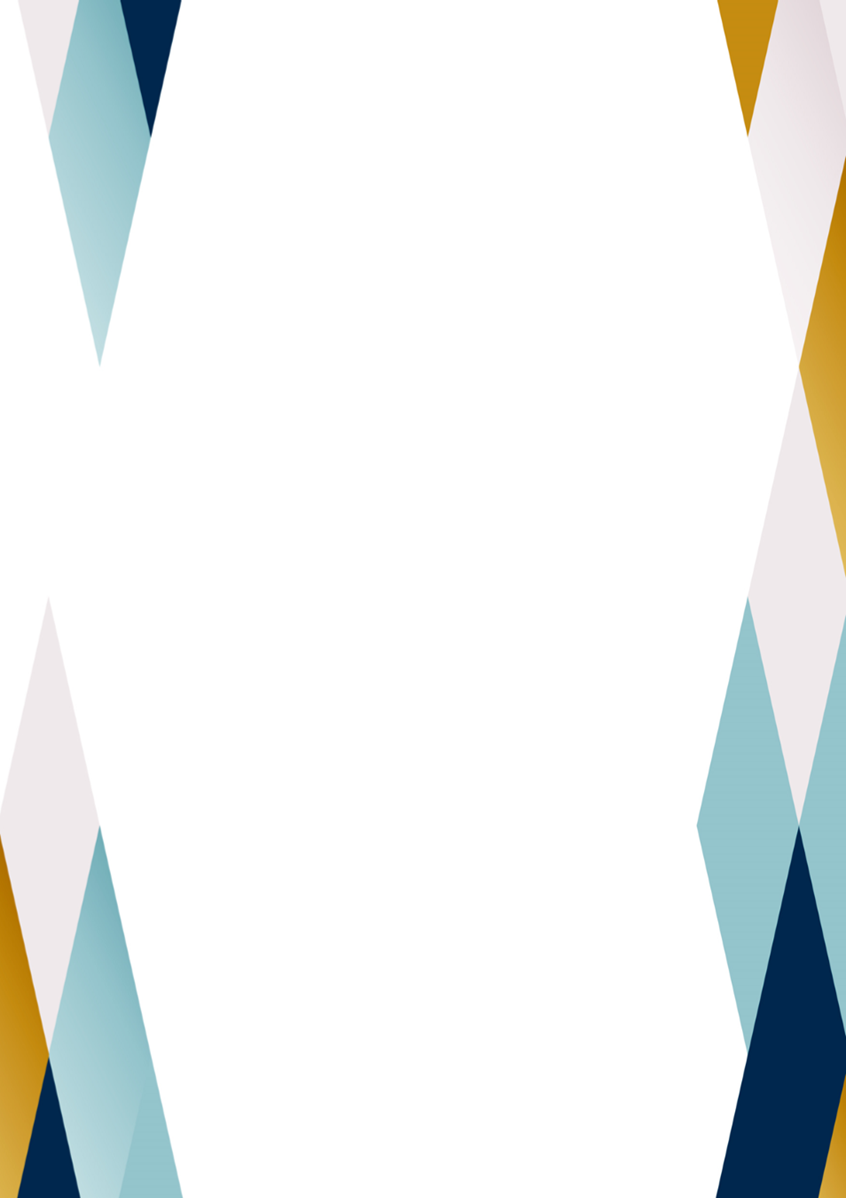 Ресурсы для практики